التخطيط الاستراتيجي -3خطة العمل
برنامج بناء التحالفات للتقدّم والتنمية والاستثمار المحلي (بلدي-كاب)
ورشة عمل تدريبية
الجمعة في 4 كانون الأول 2020
12/8/2020
1
أهداف التدريب
في نهاية هذا التدريب سيتمكن المشاركون من:
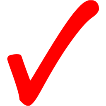 اكتساب المعرفة  لبناء خطة عمل لاستراتيجية المنظمة
جدول الأعمال
الخطة الاستراتيجية هي جسر العبور بين اليوم والغد الرؤية تدل على تصورنا للغد والمهمة هي خارطة الطريق
العبور
(المهمة)
اليوم
(الوضع الراهن)
الغد
(الرؤية)
الخطة الاستراتيجية
4
[Speaker Notes: Example external:
Now: World full of poverty (عالم يملأه الفقر والعوز )
Tomorrow: A just world without poverty (عالم عادل خال من الفقر)
Mission: To create lasting solutions to poverty, hunger, and social injustice (إيجاد حلول دائمة للفقر والجوع و الظلم الاجتماعي)
Strategy: قوانين, فرص عمل ... 

Example internal (private sector):
Now: 
Tomorrow: شركة رائدة في مجال تصنيع المواد الغذائية في لبنان والعالم العربي 
تقديم منتجات ذات جودة عالية بأسعار تنافسية Mission:]
يتم تطوير الاستراتيجية وفق منهجية منظمة لضمان فعاليتها
عملية التخطيط الاستراتيجي
4
3
2
1
وضع خطة العمل
وضع الأسس الاستراتيجية
وضع الاستراتيجية
التحليل الرباعي
تطوير الهياكل والأنظمة لدعم الاستراتيجية
التحليل الخارجي
الفرصالتهديدات
أ. تحديد الأولويات الاستراتيجية
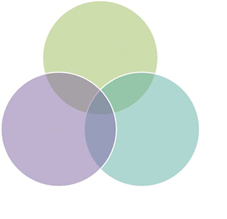 تحويل الاستراتيجية إلى خطط تنفيذية
المهمة
نقاط القوة نقاط الضعف
حث الأشخاص على التصرف وفقا للاستراتيجية
ب. تحديد الأهداف
القيم الأساسية
الرؤية
التحليل الداخلي
مراقبة الإنجاز
ج. تحديد الاستراتيجيات لتحقيق الأهداف
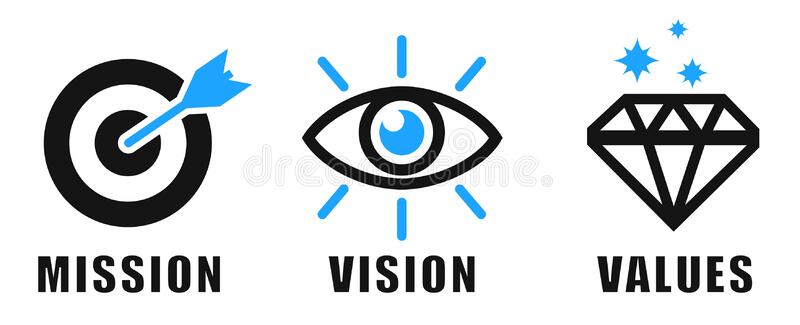 5
الخطوة الأولى هي وضع الأسس الاستراتيجيةمن خلال تحديد الرؤية والمهمة
1. الأسس الاستراتيجية
2. التحليل الرباعي
3. وضع الأهداف الاستراتيجية
4. خطة العمل
يلخص بيان المهمة الأسباب الأساسية لوجود المنظمة
المهمة ...
هي بيان بسيط لغرض المنظمة؛ 
تعبير مباشر عن ”سبب وجودها“ 
تحدد كيفية الوصول إلى الرؤية

تحدد طبيعة الأنشطة والتوجهات التي تساهم في الوصول إلى الرؤية
هناك 3 عناصر محورية لبيان المهمة
قضيتنا  من؟ ماذا؟ أين؟
عملنا ماذا نفعل؟
التأثير  ماذا تريد أن تحقق؟
 (التغييرات للأفضل)
الرؤية ...
تجسد الرؤية الأهداف التي تهدف إليها المنظمة وتساهم في تشكيل الإستراتيجية بشكل مباشر
تعبّر عن الهدف الأمثل للمنظمة
تصف التغيير الواضح والملهم الطويل الأجل الناتج عن عملك
تساهم القيم في تشكيل التفاعلات الداخلية والخارجية للمنظمة
القيم الأساسية ليست ...
القيم الأساسية ...
استراتيجيات الأعمال
نقاط قوة المنظمة
الممارسات التشغيلية
متغيرة مع تغيير الإدارة أو تغييرات  السوق
رغبات المنظمة
تشكل قواعد السلوك الداخلية
توجه تفاعلات المنظمة مع الجهات المعنية الخارجية
توجه إجراءات العمل 
تتماشى مع الرؤية والمهمة
تتأثر بمجال عمل المنظمة وموقعها الجغرافي
يجب أن تكون القيم الأساسية ممارسة!
[Speaker Notes: Write on board the headline and ask attendees to place under the right category]
بعد ذلك، يجب إجراء التحليل الرباعي
1. الأسس الاستراتيجية
2. التحليل الرباعي
3. وضع الأهداف الاستراتيجية
4. خطة العمل
التحليل الرباعي هو أسلوب التخطيط الاستراتيجي المستخدم لتقييم نقاط القوة والضعف والفرص والتهديدات
نقاط الضعف 
(العوامل الداخلية)
ما هي الأمور التي يمكننا القيام بها بشكل أفضل؟
ما هي الأمور التي نقوم بها بشكل ضعيف؟
نقاط القوة 
(العوامل الداخلية)
ما هي الأمور التي نقوم بها بشكل جيد؟
ماهي العوامل التي تجعلنا أفضل من المنظمات الأخرى؟
التهديدات
(العوامل الخارجية)
ما هي العقبات التي يتم مواجهتها؟
ما هي العوامل خارج المنظمة التي يمكن أن تؤثر سلبا علينا؟
الفرص 
(العوامل الخارجية)
ما هي الاتجاهات المثيرة للاهتمام؟
ما هي الفرص التي يمكن استغلالها؟
ما هي العوامل خارج المنظمة التي يمكن أن نستفيد منها ؟
ينتج عن ذلك صياغة الإستراتيجية
1. الأسس الاستراتيجية
2. التحليل الرباعي
3. وضع الأهداف الاستراتيجية
4. خطة العمل
بعد الانتهاء من التحليل الرباعي يتعين ربط نتاج التحليل لاستنتاج الأهداف الاستراتيجية
ماهي الفرص التي يمكن استغلالها؟
ماهي التهديدات التي يجب الحد منها؟ 
ماهي نقاط القوة التي يمكن البناء عليها للاستفادة من الفرص المتاحة؟
ماهي نقاط الضعف التي يجب تحسينها؟
كيف يمكن الاستفادة من الفرص للحد من التهديدات؟
بمجرد الانتهاء من تحليل (سوات)، يمكنك الاعتماد على النتائج لتطوير الأهداف الاستراتيجية
التهديدات 
 (خارجية , سلبية)
الفرص 
(خارجية , إيجابية)
نقاط القوة - التهديدات 

حدد الطرق التي من خلالها تتمكن المنظمة من استخدام نقاط القوة للتخفيف من التهديدات الخارجية
نقاط القوة - الفرص 

استخدم نقاط القوة لتستفيد من الفرص المتاحة
نقاط القوة 
(داخلية , إيجابية)
نقاط الضعف - التهديدات 

اعمل للحد من نقاط الضعف لتفادي التهديدات
نقاط الضعف - الفرص 

تخطى نقاط الضعف من خلال الاستفادة من الفرص
نقاط الضعف  
(داخلية ,سلبية)
بعد وضع الإستراتيجيات، من المهم وضع خطة عمل واضحة ومنظمة
1. الأسس الاستراتيجية
2. التحليل الرباعي
3. وضع الأهداف الاستراتيجية
4. خطة العمل
يتم تطوير الاستراتيجية وفق منهجية منظمة لضمان فعاليتها
عملية التخطيط الاستراتيجي
4
3
2
1
وضع خطة العمل
وضع الأسس الاستراتيجية
وضع الاستراتيجية
التحليل الرباعي
تطوير الهياكل والأنظمة لدعم الاستراتيجية
التحليل الخارجي
الفرصالتهديدات
أ. تحديد الأولويات الاستراتيجية
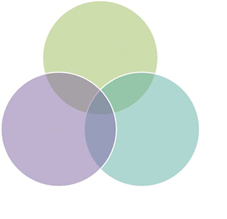 تحويل الاستراتيجية إلى خطط تنفيذية
المهمة
نقاط القوة نقاط الضعف
حث الأشخاص على التصرف وفقا للاستراتيجية
ب. تحديد الأهداف
القيم الأساسية
الرؤية
التحليل الداخلي
مراقبة الإنجاز
ج. تحديد الاستراتيجيات لتحقيق الأهداف
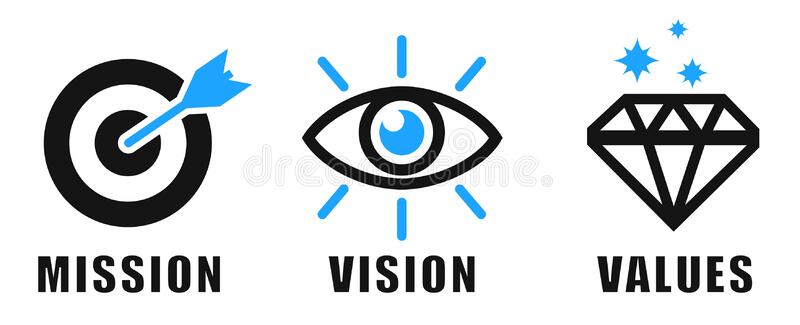 17
سوف نبدأ بتعريف مفهوم خطة العمل
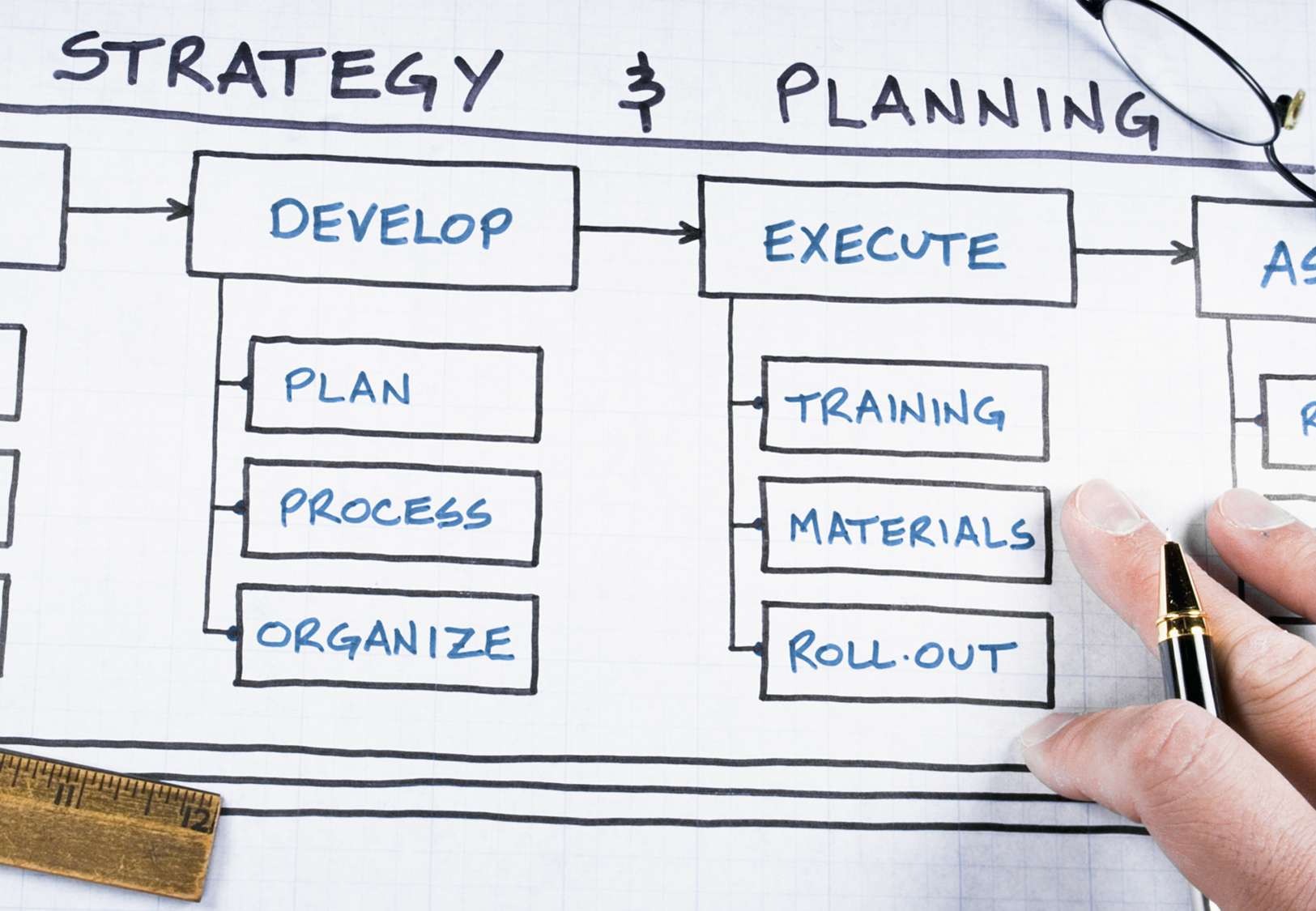 1. التعريف
2. البنية
3. المسموحات والممنوعات
سؤال: ما هو تعريفك لخطة العمل؟
?
تعريف خطة العمل
خطة العمل هي سلسلة من الأنشطة التي يجب تنفيذها للوصول إلى اهداف المنظمة الإستراتيجية. تساهم خطة العمل في توضيح الموارد المطلوبة لتحقيق الهدف، وصياغة جدول زمني لإنجاز مهمات محددة ، وتحديد المسؤولين بشكل واضح.
تساهم خطة العمل بترجمة الاستراتيجية إلى خطوات تطبيقية
خريطة طريق للمستقبل
ترجمة الأهداف الاستراتيجية إلى مهام قابلة للتنفيذ

         تحدد بشكل واضح المسؤوليات والموارد اللازمة للمهام
 
        تحدد الجدول الزمني المطلوب 

        هي بمثابة أداة لمتابعة التقدم المحرز في تطبيق الاستراتيجية
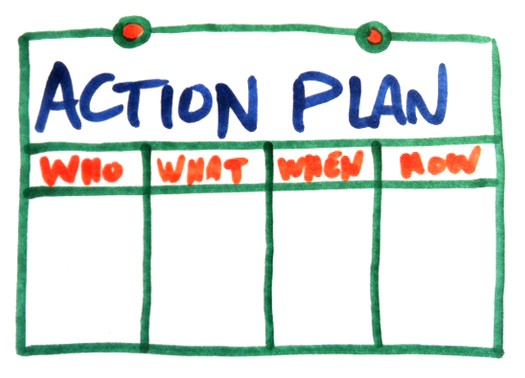 هناك أسباب متعددة لوضع خطة عمل
لإعطاء المصداقية للمنظمة. تظهر خطة العمل للمجتمع (بما في ذلك المانحين) أن المنظمة منظمة بشكل جيد ومكرسة لإنجاز الأمور
التأكد من عدم الإغفال عن أي تفصيل
فهم ما يمكن أو لا يمكن للمؤسسة القيام به 
لزيادة الفعالية: لتوفير الوقت والطاقة والموارد على المدى البعيد
تعزيز المساءلة:  لزيادة فرص أن يقوم الأشخاص بما يتوجب عليهم  القيام به
من ثم سوف نقوم بتحديد بنية خطة العمل
1. التعريف
2. البنية
3. المسموحات والممنوعات
يجب أن تكون خطة العمل منظمة من أجل متابعة كافة الأنشطة
بنية خطة العمل
الهدف الاستراتيجي
الهدف الذي تم تحديده للمنظمة/هو نتيجة أولية واسعة النطاق
الإستراتيجية
مناهج أو طرق تم اختيارها لتحقيق الهدف الاستراتيجي
الأهداف  الخاصة
الأهداف التي تم التخطيط لتحقيقها خلال تطبيق الاستراتيجية
الأنشطة/المهام التي يجب القيام بها من أجل تحقيق الأهداف الخاصة
الأنشطة
[Speaker Notes: الأهداف الاستراتيجية  هي تطلعات منظمتك. ويمكن تحديد الأهداف على المستوى التنظيمي، على مستوى البرامج أو الإدارة، أو على مستوى الموظف الفردي. الهدف هو نتيجة أولية واسعة النطاق. من خلال استخدام رحلة طريق كتشبيه، يسافر الهدف من شيكاغو إلى نيويورك.

الاستراتيجيات هي منهجيات أو وسائل لتحقيق الأهداف. عادة، يوجد أكثر من خيار واحد. يمكنك السفر إلى نيويورك من خلال عدة وسائل: الطائرة، القطار، والسيارات، والدراجات، أو سيرا على الأقدام. بعد دراسة التكاليف، والجدول الزمني، والقدرة المشي لمسافات طويلة، قررت السفر بالسيارة.

الأهداف هي الخطوات التي لا بد من القيام بها للوصول إلى الهدف، ويتم ذكرها دائما بطريقة يمكن من خلالها  قياسها. وبالتالي قد يكون الهدف في الرحلة من شيكاغو إلى نيويورك قيادة مسافة 325 ميلا في اليوم الأول. وعند ركن السيارة في موقف السيارات في الفندق، يمكنك التحقق من خلال عداد المسافات لمعرفة ما إذا كنت قد حققت هدفك.
النتائج تصف نتائج تحقيق الهدف. في هذا المثال، يمكنك الوصول إلى الهدف - نيويورك - وتعلم معلومات مفيدة في المؤتمر.]
يجب أن تكون خطة العمل منظمة من أجل متابعة كافة الأنشطة - مثال
بنية خطة العمل
الهدف الاستراتيجي
الحد من الأمية بين البالغين في المناطق الريفية في لبنان
وضع برامج والمساهمة في تعزيز مشاركة الرجال والنساء في برامج محو الأمية الأساسية والتعليم غير النظامي
الإستراتيجية
تعليم 1000 شخص بالغ في المناطق الريفية من خلال توفير 5 دورات قراءة / كتابة في خلال العام 2021
الأهداف  الخاصة
مسح الاحتياجات في المناطق 
التواصل مع الخبراء لوضع البرامج التعليمية وتحديد جدول الدورات 
الإعلان عن / تسويق البرنامج
……
الأنشطة
يجب تحديد الموارد، والجدول الزمني والمسؤولين فيما يتعلق بكل نشاط
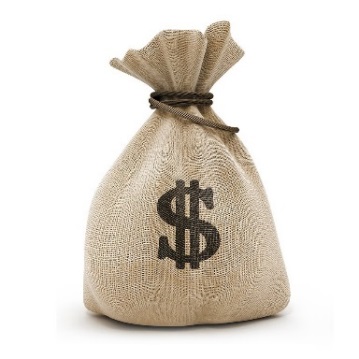 الموارد
ما هو التمويل المطلوب؟ المنشآت المطلوبة؟
ما هو نوع الخبرة المطلوبة؟
الجدول الزمني
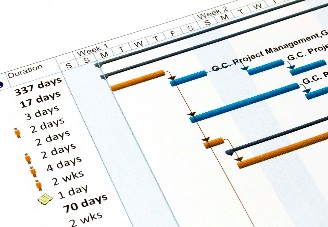 ما هو الوقت المطلوب لاستكمال كل نشاط من الأنشطة المحددة؟
الجهة المسؤولة
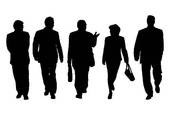 من هم الأشخاص المعينيون للقيام بهذا النشاط؟
هذا ينتج خطة عمل جاهزة للتطبيق
سوف نسلط الضوء الآن على المسموحات والممنوعات الرئيسية المتعلقة بتخطيط العمل
1. التعريف
2. البنية
3. المسموحات والممنوعات
المسموحات
تحديد الجهة التي ستقوم بالنشاطات والجدول الزمني لذلك 
التأكد من استخدام الأهداف الذكية في خطة العمل 
التأكد من أن كل فرد يساهم في ويوافق على خططه  
إعادة النظر في خطط العمل الخاصة بك بشكل منتظم ومتابعة و مراقبة ومراجعة وتقييم المتطلبات
الأهداف الذكية هي المفتاح لتخطيط العمل الناجح
واضحة وغير غامضة
الكمية والوقت والتكلفة 
واقعية ويمكن إنجازها
مهمة وذات صلة للأشخاص والمنظمة
ضمن إطار زمني مع الموعد المستهدف
محددة
قابلة للقياس 
قابلة للتحقيق  
منطقية 
محددة بالوقت
الممنوعات
x
x
x
x
لا تقم بوضع خطة العمل لوحدك من دون إشراك المدراء أو الموظفين الآخرين
لا تترك النشاطات مفتوحة من حيث الوقت أو الجهة المسؤولة
لا تقوم  بوضع خطط من دون الرجوع إلى الأهداف العامة وخطة المنظمة
لا تتوقع  من الموظفين متابعة خطط العمل من دون الدعم المناسب
لمزيد من المعلومات
Building Alliance for Local Advancement, Development, and Investment – CAPBALADI CAP
تابعونا على
http://baladi-lebanon.org/baladicap/
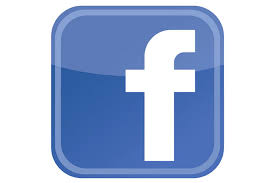 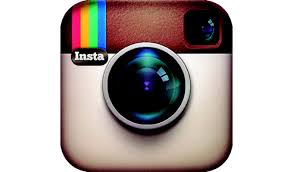 @BALADICAP
www.facebook.com/Baladi.cap
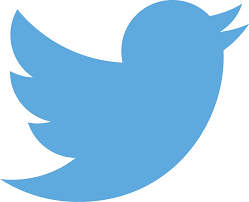 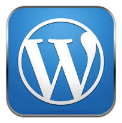 @BALADICAP
https://baladicap.wordpress.com
32